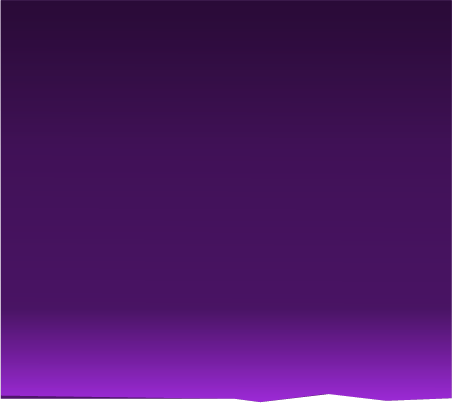 万圣节舞会PPT模版
汇报时间：XX年XX月
汇报人：PPT818
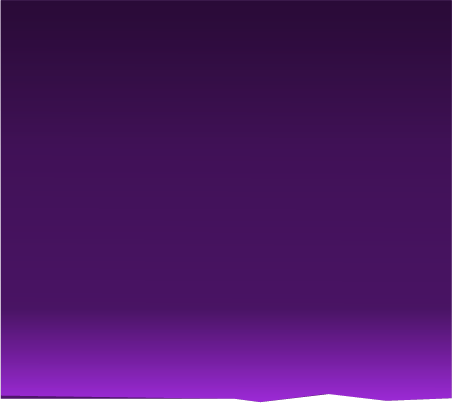 目录
1
活动背景介绍
CONTENTS
2
活动受众分析
3
活动执行流程
4
活动经费预算
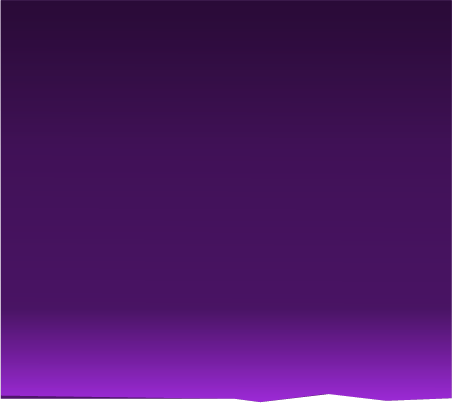 1
活动背景介绍
1
活动背景介绍
01
02
03
04
1
活动背景介绍
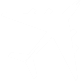 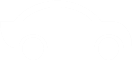 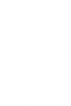 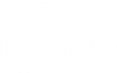 1
活动背景介绍
1
2
3
4
添加标题
添加标题
添加标题
添加标题
1
活动背景介绍
点击添加标题
点击添加标题
点击添加标题
点击添加标题
请在此处输入您的标题
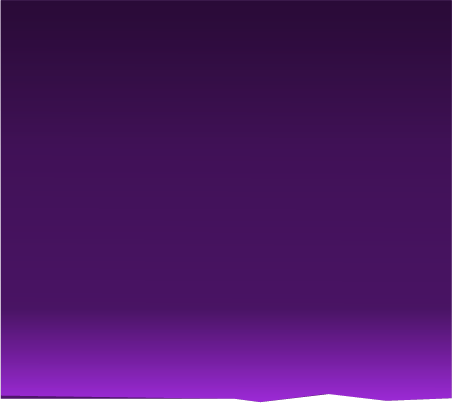 2
活动受众分析
2
活动受众分析
2
活动受众分析
90%
69%
49%
30%
2
活动受众分析
点击添加标题
点击添加标题
标题
点击添加标题
点击添加标题
2
活动受众分析
添加标题
添加标题
添加标题
添加标题
添加标题
添加标题
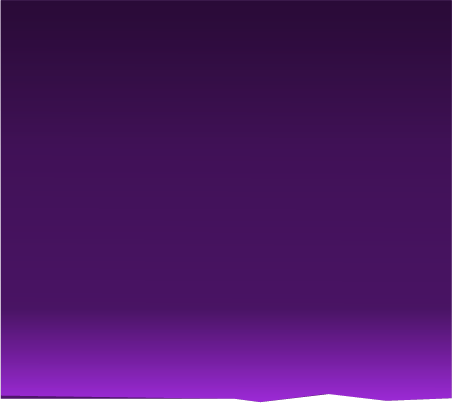 3
活动执行流程
3
活动执行流程
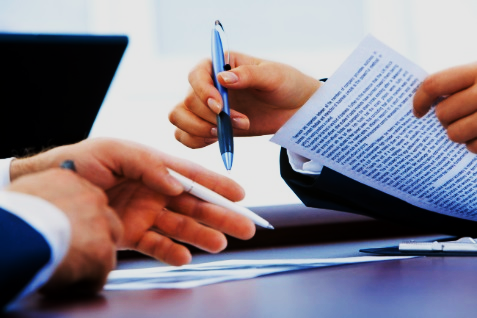 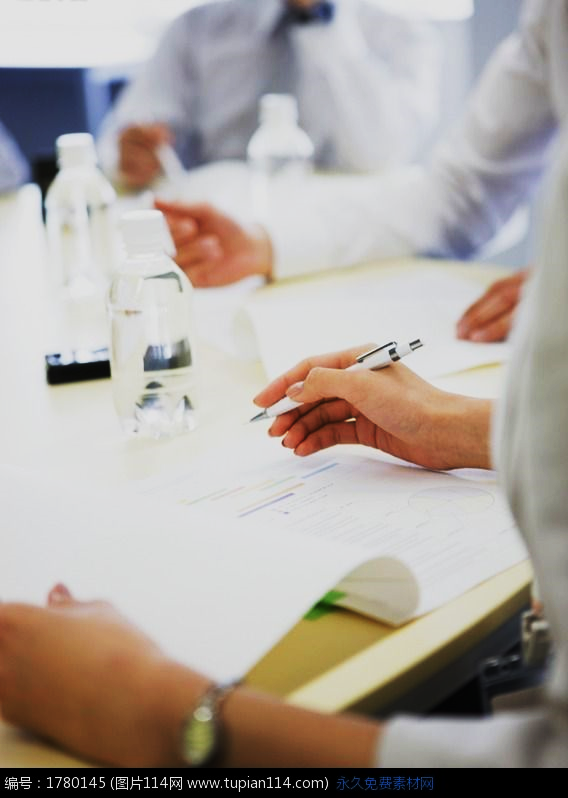 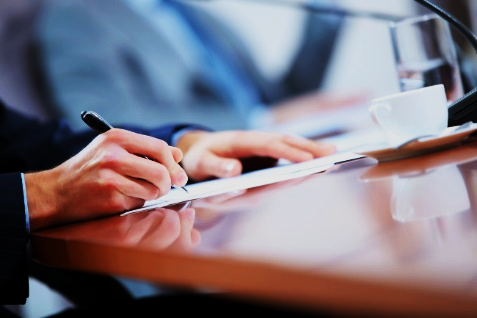 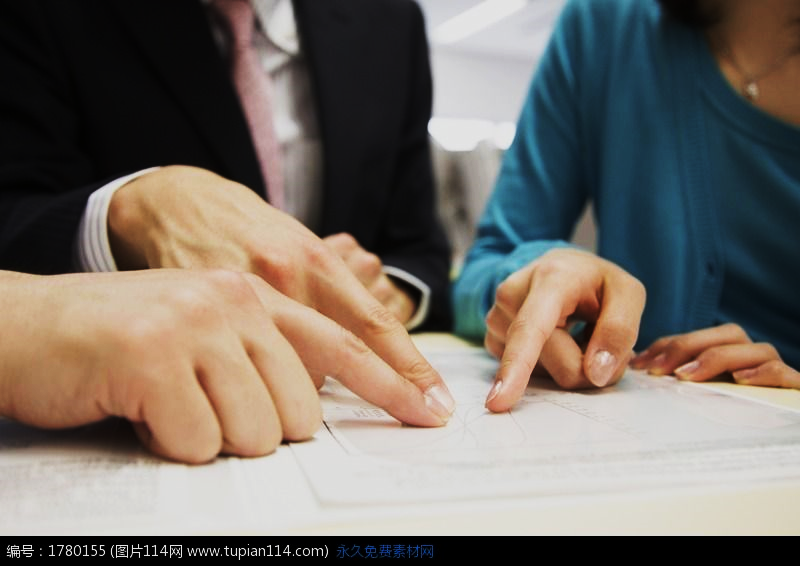 点击添加标题
点击添加标题
点击添加标题
点击添加标题
3
活动执行流程
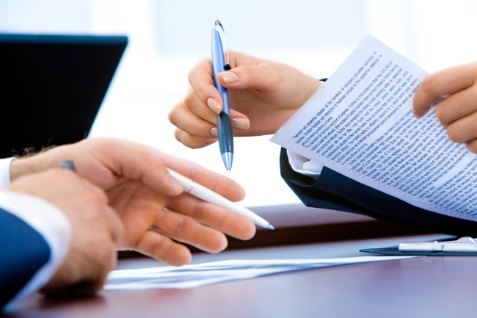 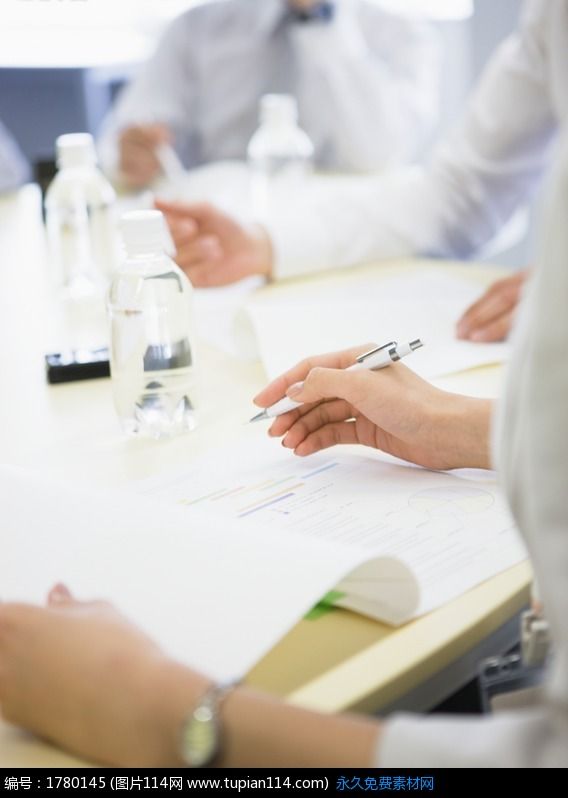 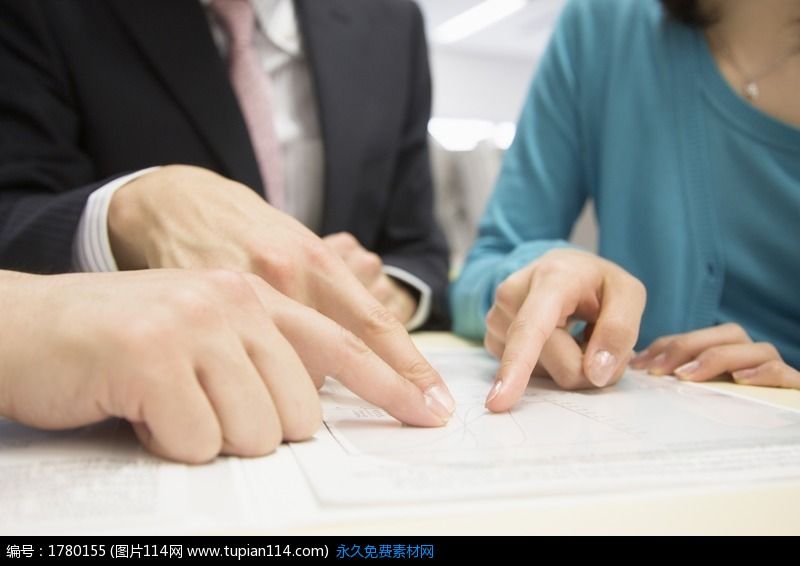 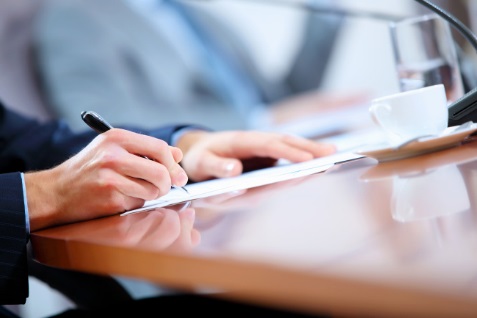 201X
201X
201X
201X
点击添加标题
点击添加标题
点击添加标题
点击添加标题
3
活动执行流程
点击添加标题
点击添加标题
点击添加标题
点击添加标题
3
活动执行流程
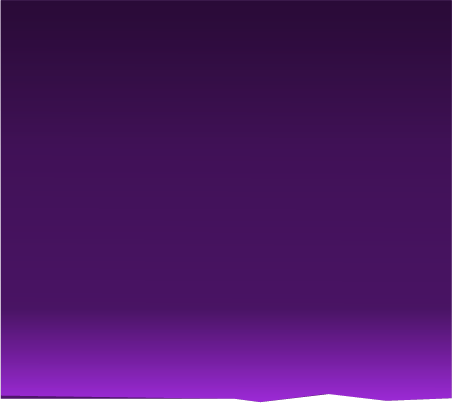 4
活动经费预算
4
活动经费预算
添加
标题
添加
标题
添加
标题
添加
标题
4
活动经费预算
添加标题
添加标题
添加标题
添加标题
4
活动经费预算
1
2
3
4
点击此处添加标题
点击此处添加标题
点击此处添加标题
点击此处添加标题
4
活动经费预算
点击此处添加标题
点击此处添加标题
点击此处添加标题
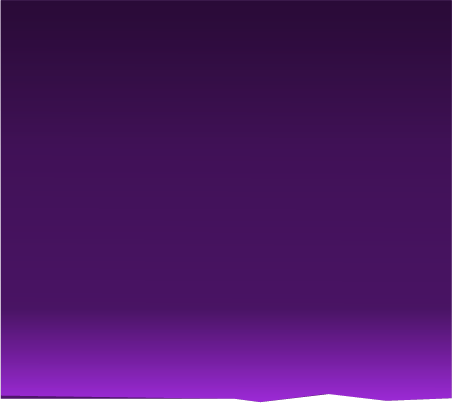 谢谢欣赏
THANK YOU FOR LISTENING